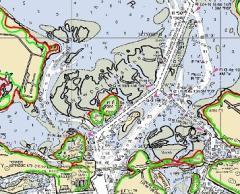 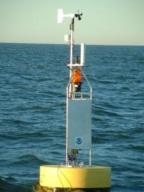 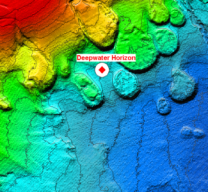 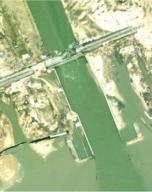 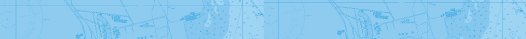 Data and Datum-Informed Decision-Making:  Understanding Essential Integrated Data Needs for Informing SAGE
Juliana Blackwell
Director, National Geodetic Survey
NOS Organization
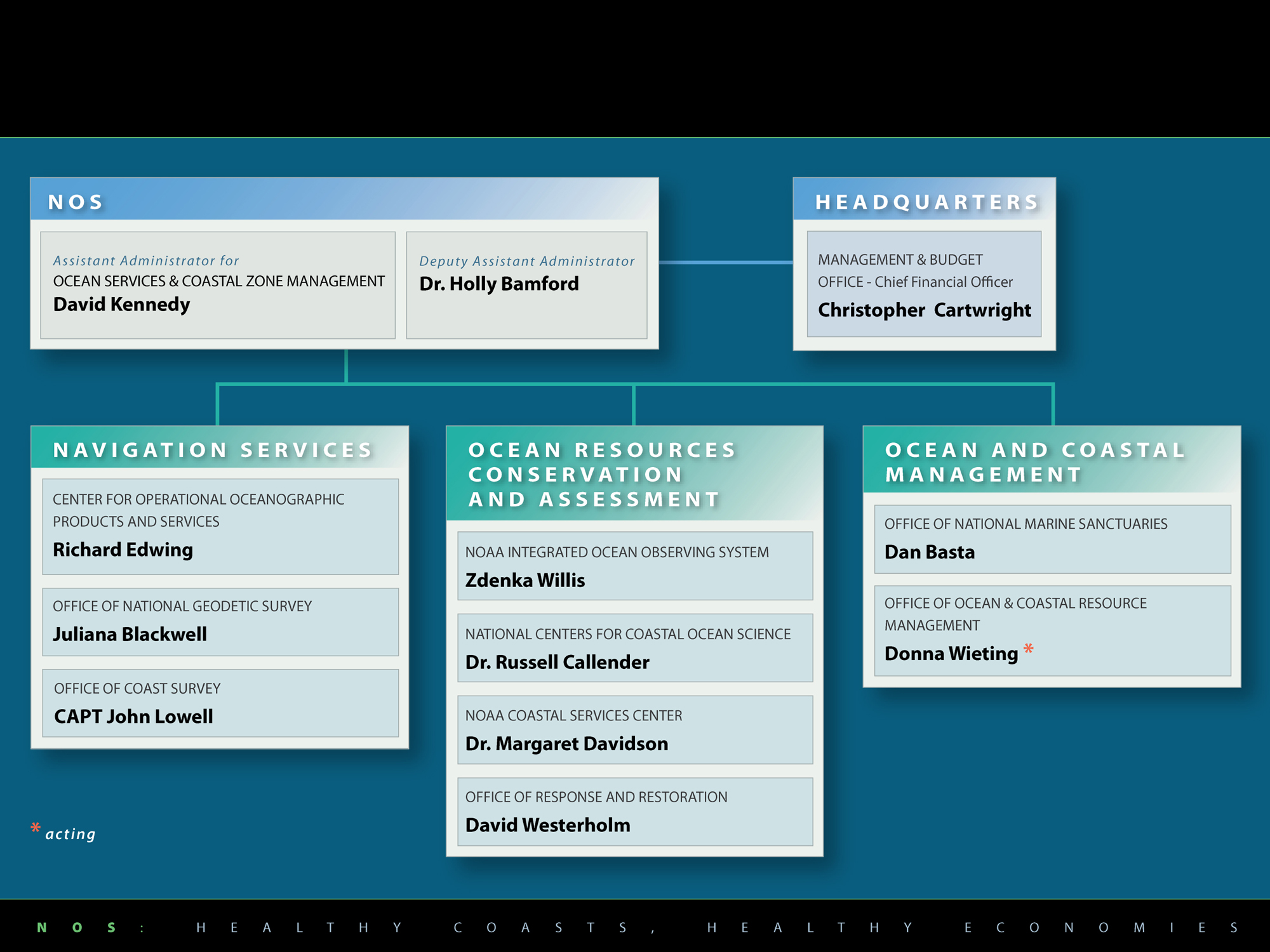 *
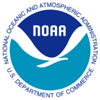 2
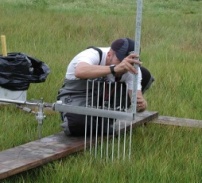 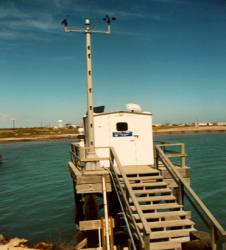 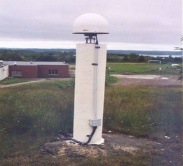 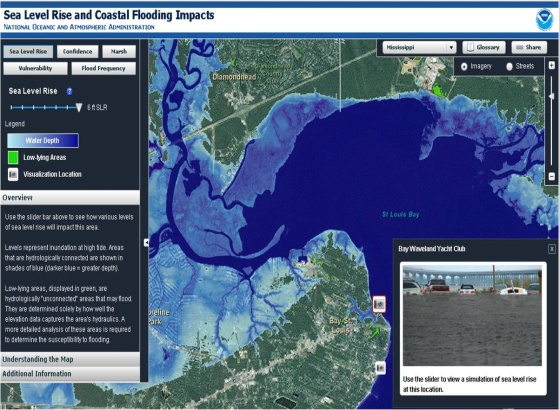 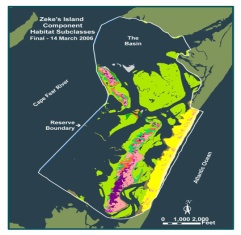 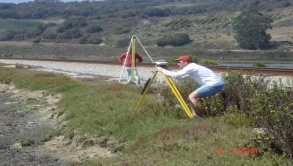 Observe & Monitor
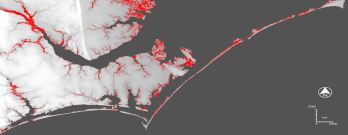 Management & 
Decision Making
Spatial Analysis & Visualization
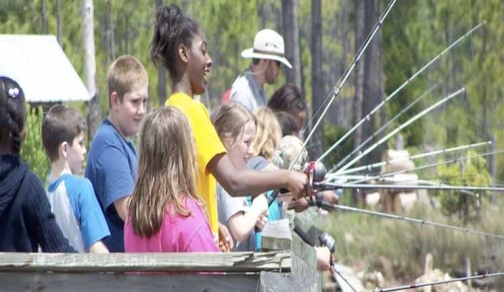 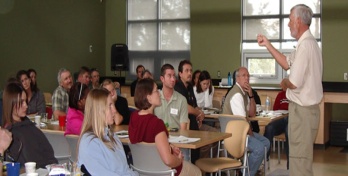 Applied Research
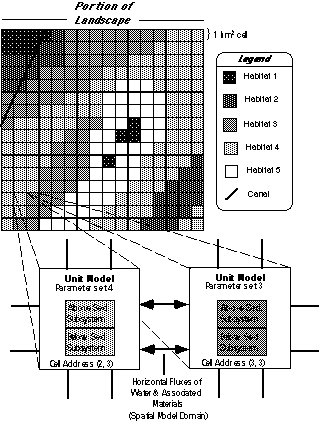 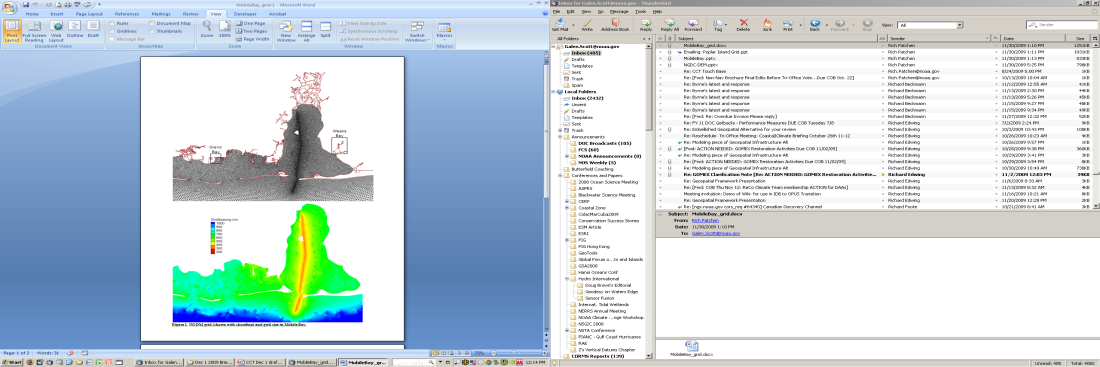 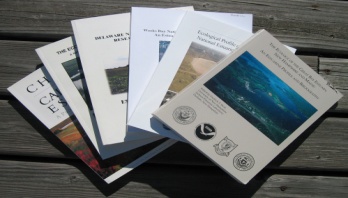 Education & Outreach
Models & Predictions
Information Transfer
Science
Service
Stewardship
NOS activities could support the SAGE concept in a variety of ways
Precise Navigation, Water Level, Mapping, and Positioning Services
Coast Survey
Geodetic Survey
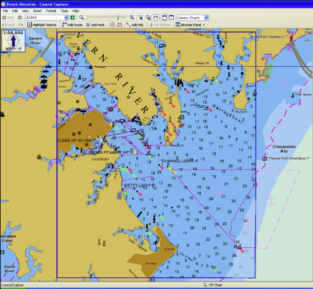 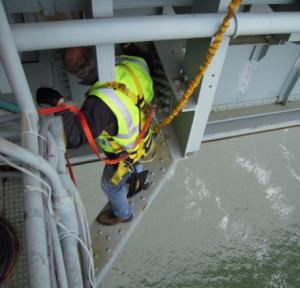 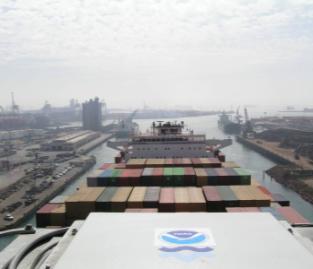 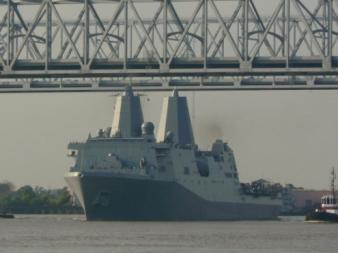 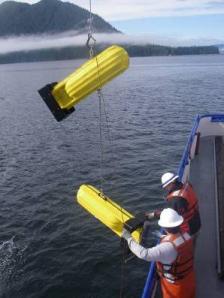 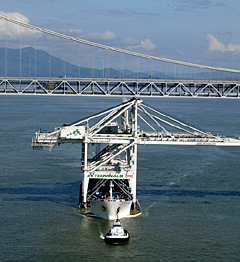 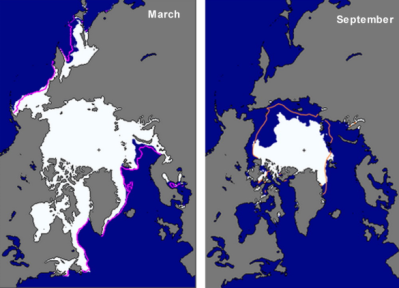 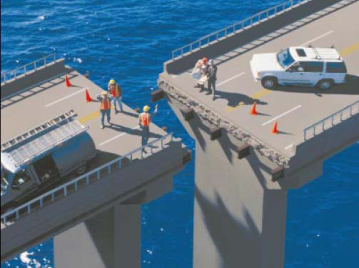 Operational Oceanographic 
Products & Services
6
Research, Tools, and Technical Services
Ocean Observing
Coastal Services
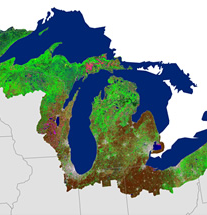 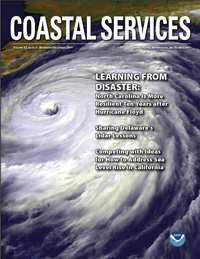 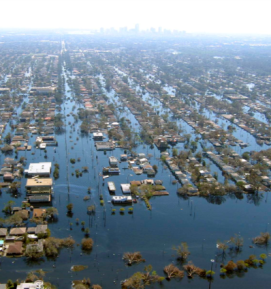 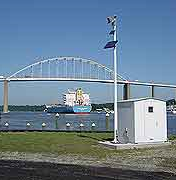 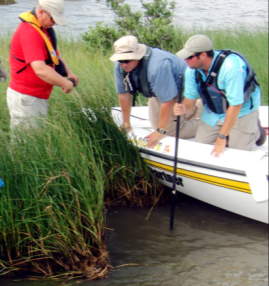 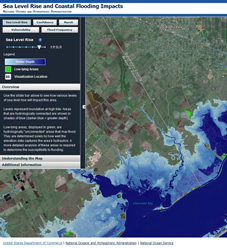 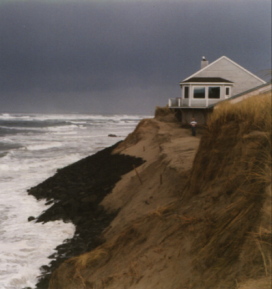 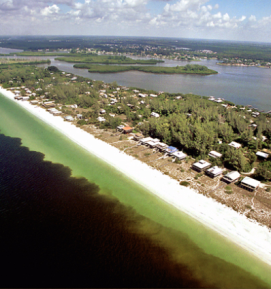 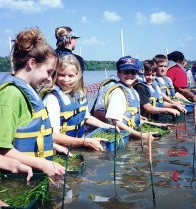 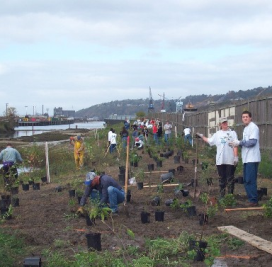 Response & 
Restoration
Coastal Science
7
Management of Coastal and Marine Places
National Marine 
Sanctuaries
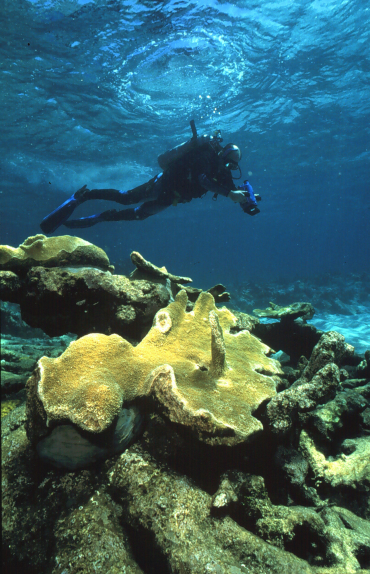 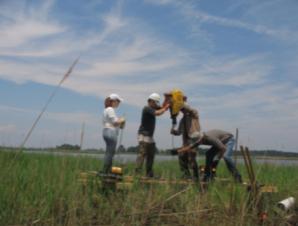 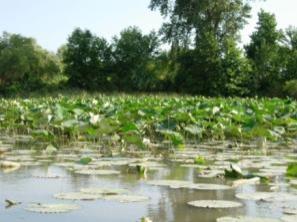 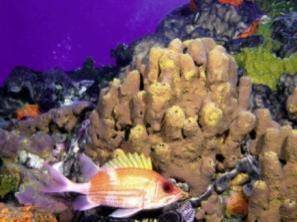 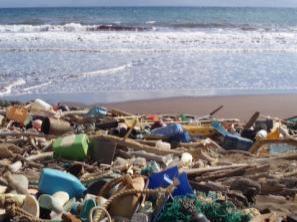 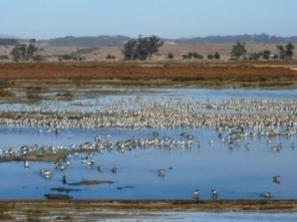 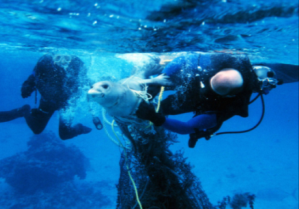 Ocean & Coastal 
Resource Management
8
Integrating NOAA Tools and Models for Informing Coastal Management Decisions
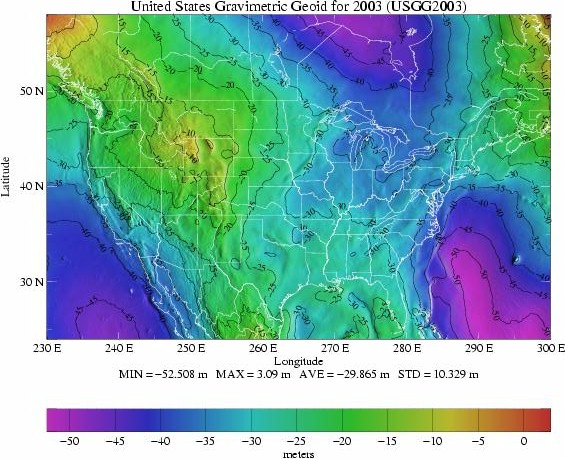 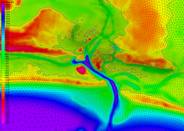 Water level data
Geodetic data
Geophysical data
Models
Transformations
GIS applications
Subsidence/crustal movement
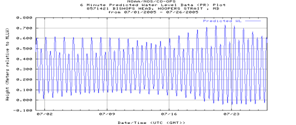 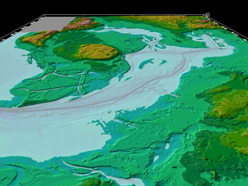 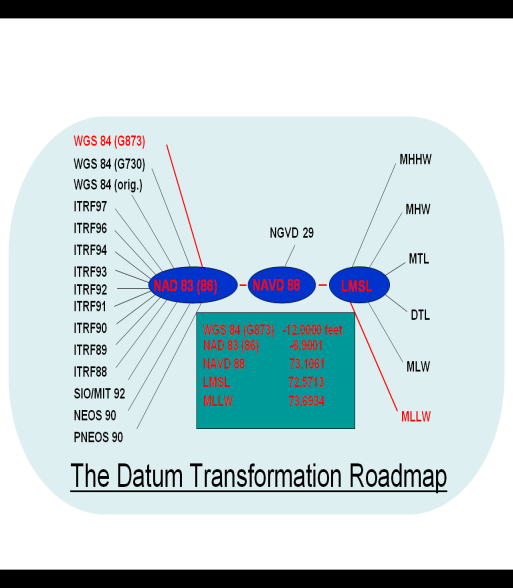 Vertical
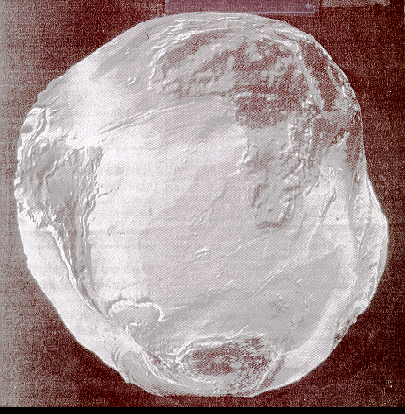 Water Levels
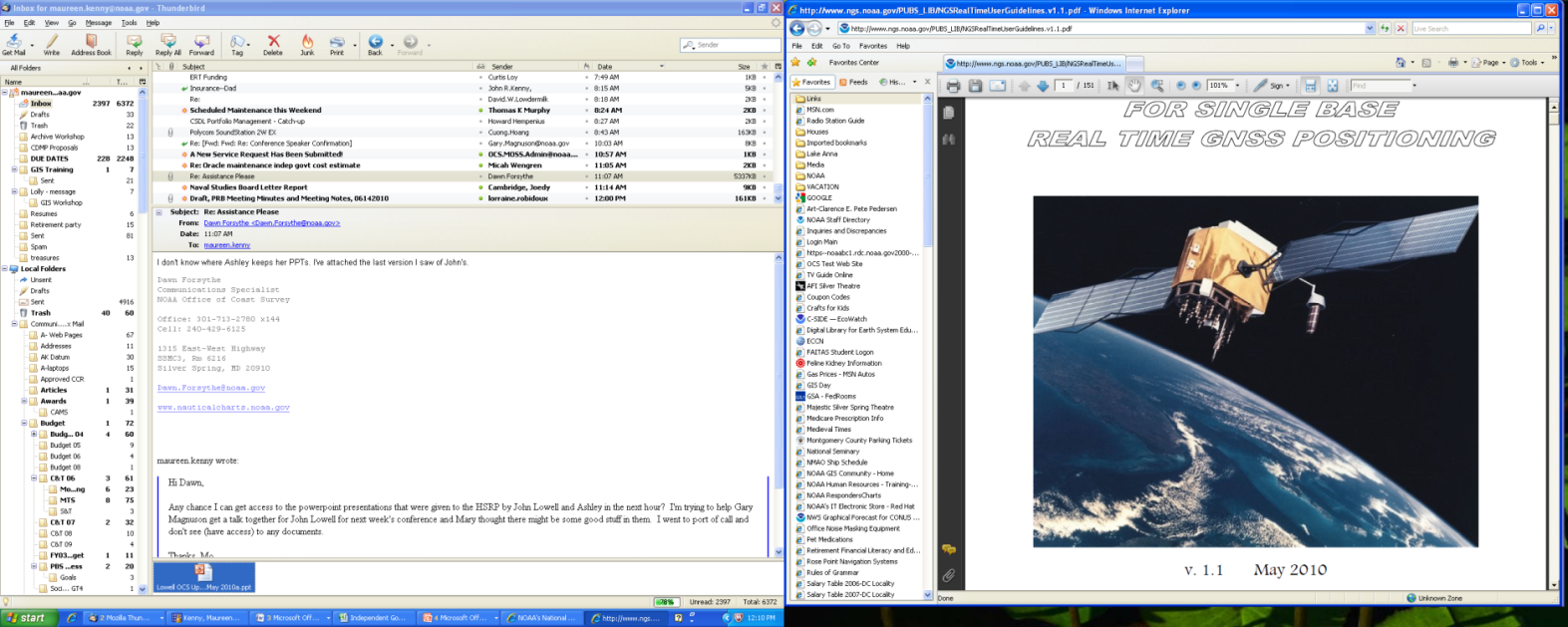 Datums
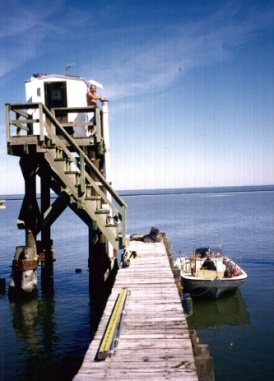 Positioning  -  Integration
GPS
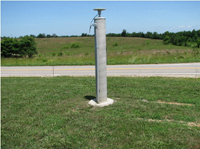 Horizontal
"A set of constants specifying the coordinate system used for geodetic control, i.e., for calculating the coordinates of points on the Earth."
CORS
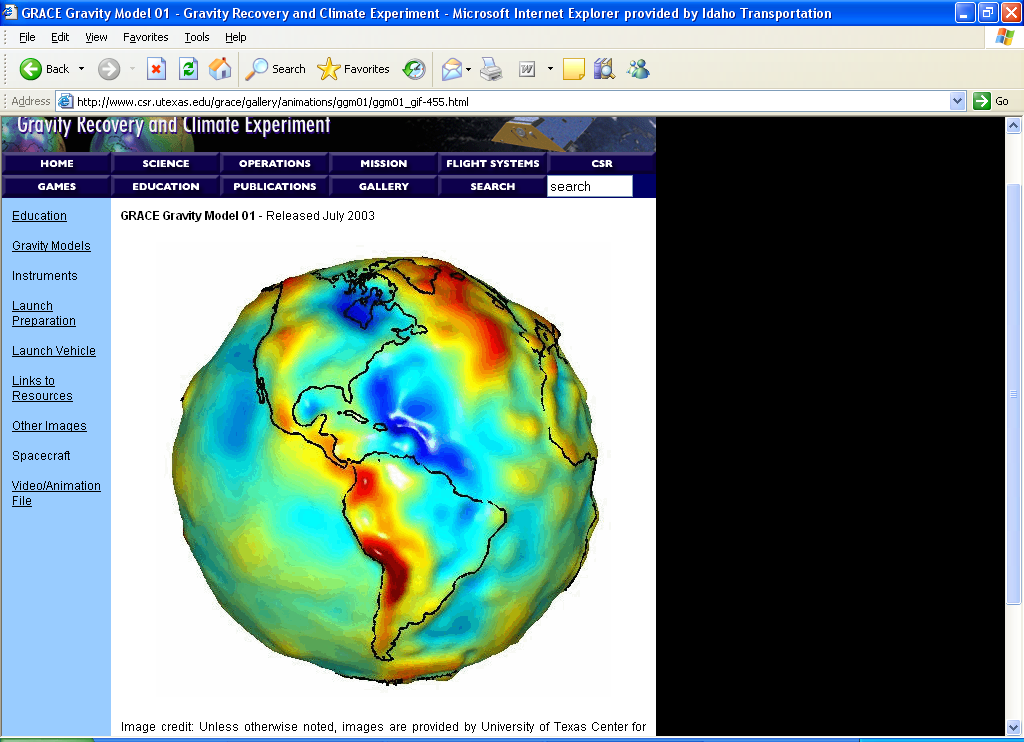 NADCON
VDatum, GRAV-D
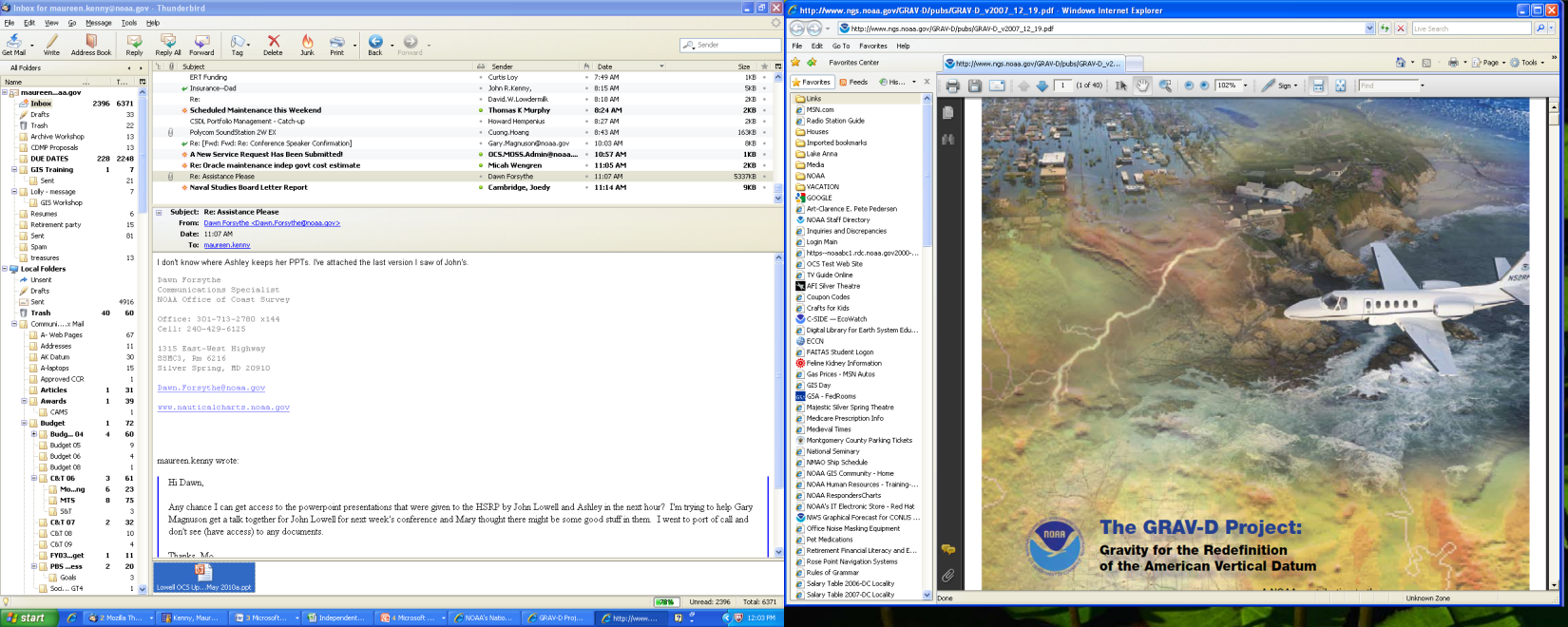 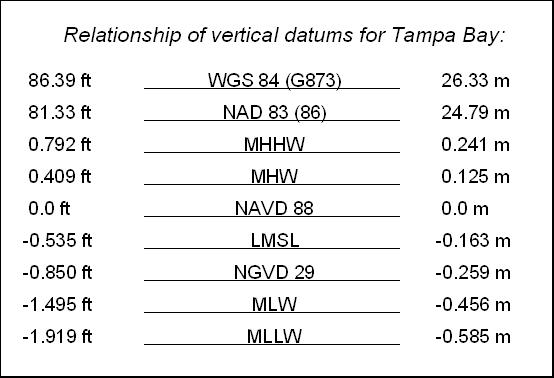 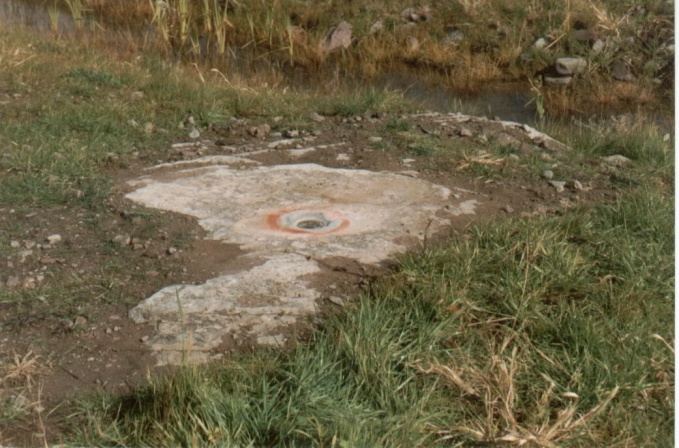 Survey control monuments
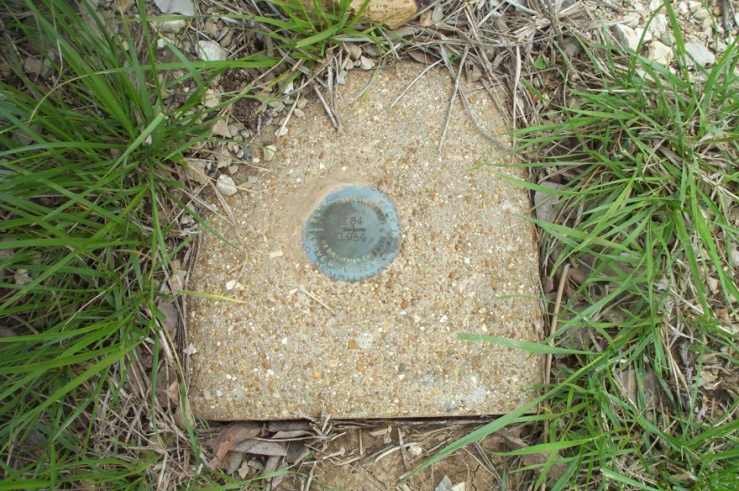 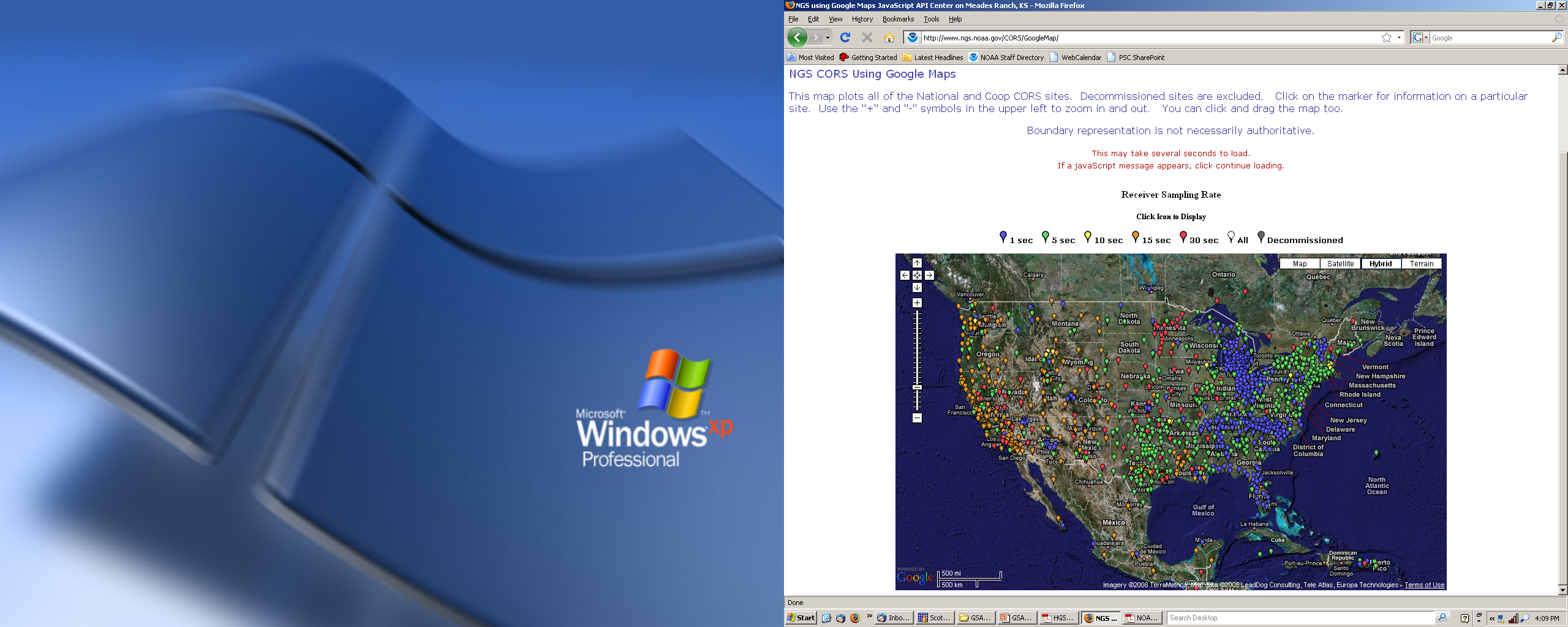 Continuously Operating Reference Stations (CORS)
CORS/SETs/Tide Stations /Benchmarks
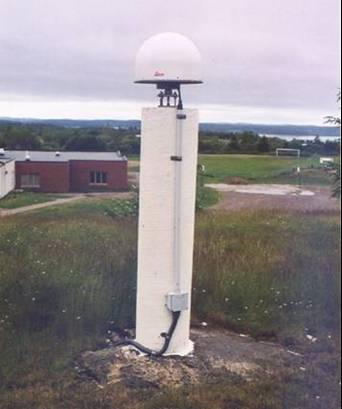 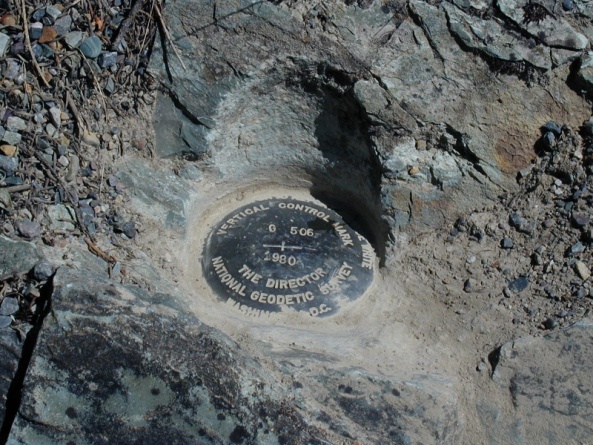 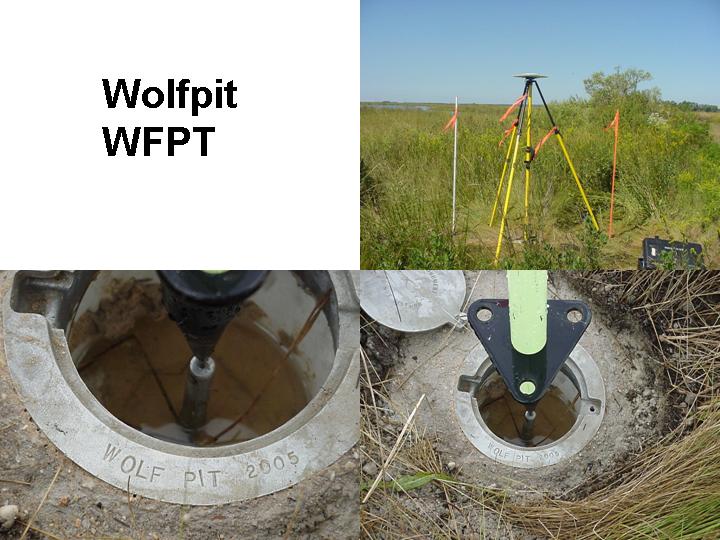 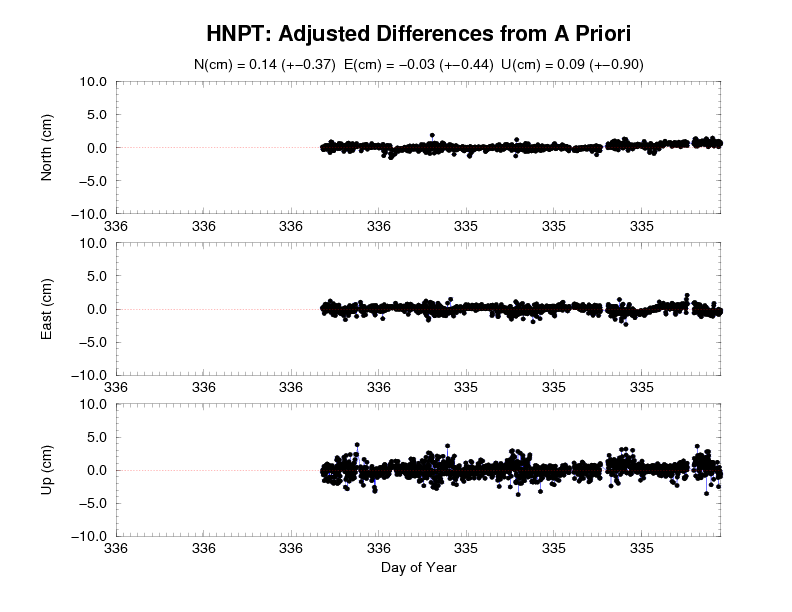 Land Elevation Trend -1.1mm/yr
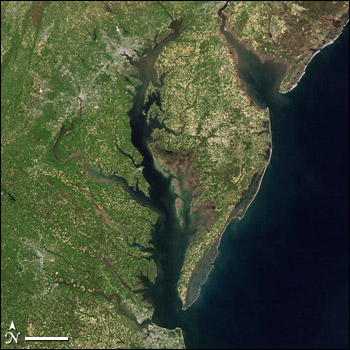 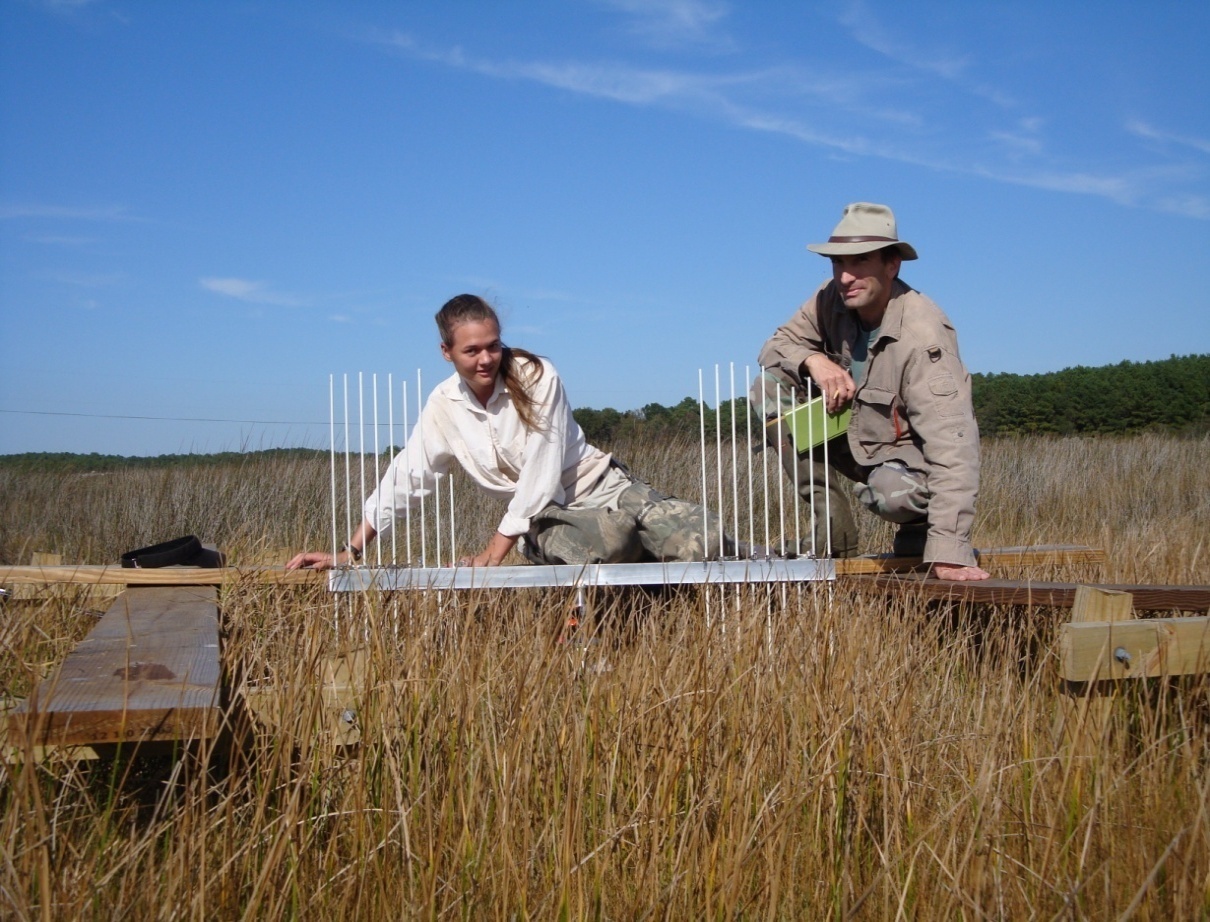 Local Sea-Level Rise 3.29 mm/yr
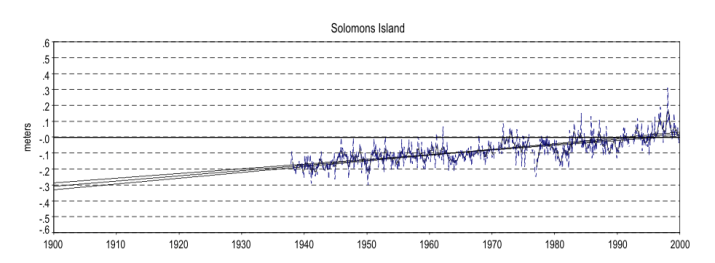 Surface Elevation Tables (SETs)
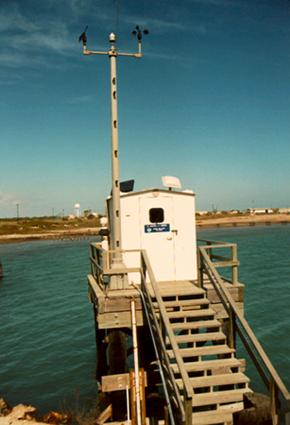 Wetland elevation dynamics
Long term tide stations
Local Marsh Trajectory - 2.1mm/yr
NOAA’s Coastal Mapping Program Supports:
NOAA nautical charts 
Some other important applications: 
Used in defining the United States’ territorial limits
Coastal resource management (Coastal and Marine Spatial Planning)
Storm surge and coastal flooding modeling
Coastal geomorphology studies
Archaeology
CMP Goal: Provide the Nation With Accurate, Consistent, Up-to-Date National Shoreline
Impacts of Coastal Development on Marine Ecosystem and Human Health
Contamination of seafood and beaches
Impaired ecosystems
Altered hydrography and increased flooding
Mobile Bay Project
NOAA in Mobile Bay
Leading the way to better science, more data, and integrated tools
NOAA’s Sentinel Sites: 
Where Science and Management Meet